Lions 2030 Strategi Vi gör det tillsammansKommunikations- och utbildningsmaterial, våren 2023
Nina Moilanen / Timo Tanskanen
Lions 2030 Strategi –arbetets etapper
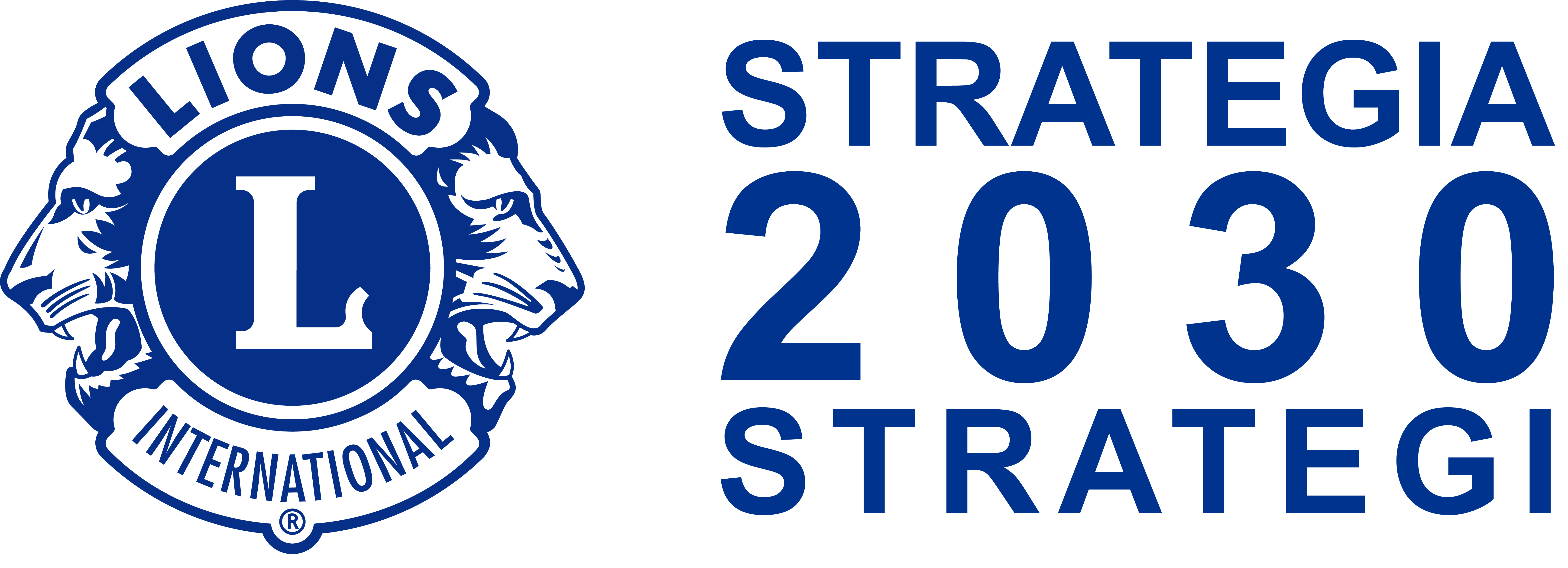 HUVUDSYFTE
Hur borde distriktet och föreningen arbeta för att säkerställa att vår kärnverksamhet - våra klubbar och medlemmar - kan blomstra och tjäna på bästa möjliga sätt.
ÅRSMÖTE 2021
Beslut om att inleda strategiarbetet
STRATEGIGRUPPEN PÅBÖRJAR SITT ARBETE 12/2021
Bakgrundsmaterial, planering och schemaläggning av arbetet
KLUBBARNAS VÄRDEDISKUSSIONER – HÖSTEN 2022
Ett perspektiv på klubbens syfte och mål
DISTRIKT- OCH BRANCHWORKSHOPPAR, 21 st. – H. 2022
Konkreta utvecklingsidéer för distrikten och branchen (ca. 200 delt.)
VÄRDE-ENKÄT FÖR MEDLEMMAR – 10/2022 (ca. 2 900 svar)
Medlemmars syn på syftet och värden i lionsverksamhet
AKTIV KOMMUNIKATION I
LION-tidningen
LION-meddelande
webinarium
distriktens evenemang
sociala median
infobrev till distrikten
ENKÄT FÖR MEDLEMMAR, MÅLSÄTTNING – 1/2023 (ca. 2 500 svar)
Definiering av mål och åtgärder
ÅRSMÖTE I ESBO 10.6.2023
Beslut av strategin och verksamhetsplaner
Strategibeslut och -verkställande
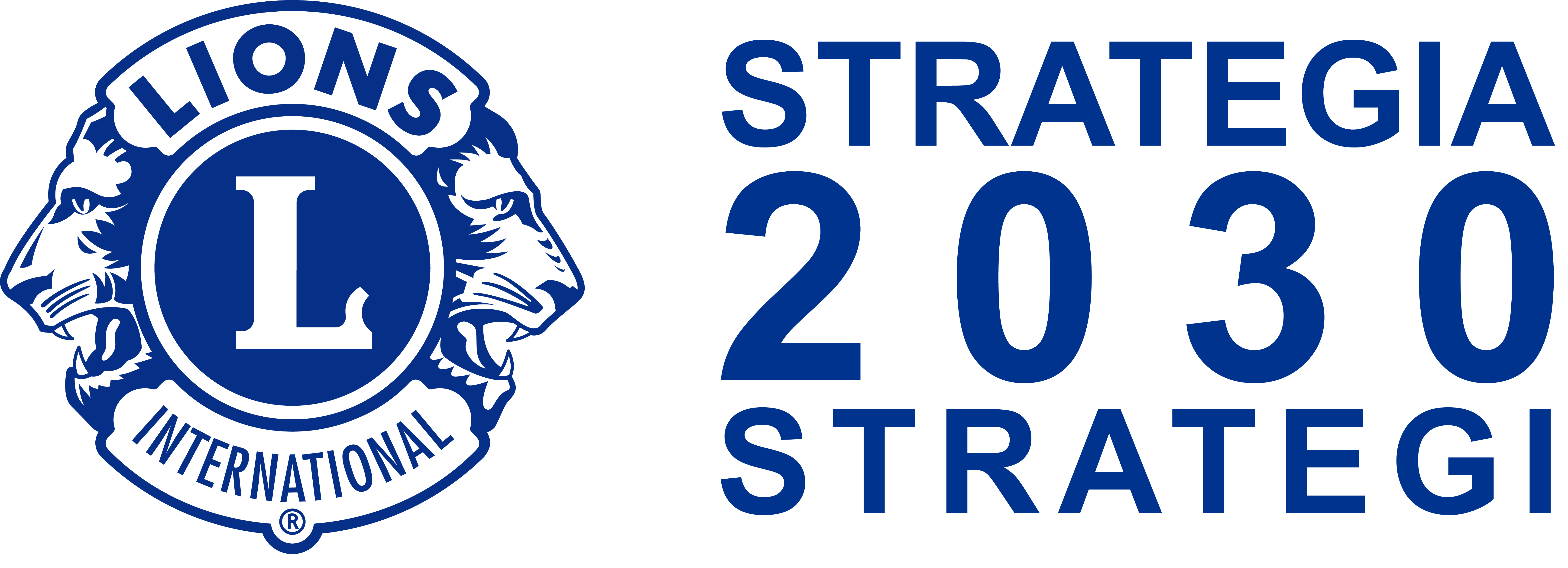 GUVERNÖRSRÅDET  ÅRSMÖTESBESLUT
VERKSAMHETSPLANER
STRATEGI
Vision
Mission
Värderingar
Målsättningar
Verksamhetsprogram
VERKSTÄLLANDE AV STRATEGIN
Strategins förverkligande befrämjas av  åtgärder i förbundets, sektorernas och distriktens årliga verksamhetsplaner
Åtgärdernas konkreta förverkligande planeras ansvarsområdesvis 
Stödarbetsgruppen för verkställandet av strategin hjälper till
Konkreta förslag till åtgärder för att förbättra verksamheten har framkommit under strategiprocessens gång och synliga åtgärder förväntas också i klubbarna Förslag till åtgärder för att stödja genomförandet av strategin och underlätta planeringen av förbundets, branchens och distriktens verksamhet.
[Speaker Notes: Strategiarbetsgruppen föreslår för årsmötet i Esbo 2023 strategin för beslut. För att befrämja verkställandet av strategin föreslår arbetsgruppen att åtgärderna i förslaget implementeras i förbundets, sektorernas och distriktens årliga verksamhetsplaner. Åtgärdsförslagen är inte beslutsärenden på årsmötet, utan operativ verksamhet, som tillämpas och följs upp under kommande verksamhetsperioder enligt fastställda ansvarsområden. Åtgärdsförslagen presenteras likväl årsmötet  till kännedom i samband med att strategin godkänns för att klargöra helheten.]
Lions – Finlands mest betydelsefulla hjälpare
VAD VILL VI?
Vi är Finlands mest betydelsefulla hjälpare 2030
VAD TROR VI PÅ?
Hjälpandet 	– Vi hjälper tillsammans genom 
			våra aktiviteter och vårt stöd 
Pålitlighet 	– Vi förverkligar vad vi lovar
Lokal anknytning 	– Vi verkar lokalt överallt i världen
Gemenskap 	– Vi är fler tillsammans
VARFÖR FINNS VI?
Lionsverksamhetens ändamål är att hjälpa och tjäna våra medmänniskor 
Vi vill ge alla möjlighet att vara med och bygga en hållbar framtid
VAR ÄR VI?
Vår mångfaldiga verksamhets-miljö förändras ständigt
Förändringarna i befolkningsstrukturen påverkar vår medlemskår
Förväntningarna på välgören-hetsverksamhet och individens tidsanvändning förändras
HUR GÖR VI DET?
Organisera verksamheten tydligare i distrikten och förbundet
Utveckla sättet att verka i distrikten och förbundet
Stöda och utveckla klubbarnas verksamhet
Utveckla vår utbildningsorganisation
Förnya och förstärka kommunikationen
Effektivera servicen
Förstärka nätverkande och partnerskap
VAD EFTERSTRÄVAR VI?
Vi är en livskraftig serviceorganisation
Vi har en ändamålsenlig och effektiv verksamhetsmodell
Vi är en stark aktör i samhället
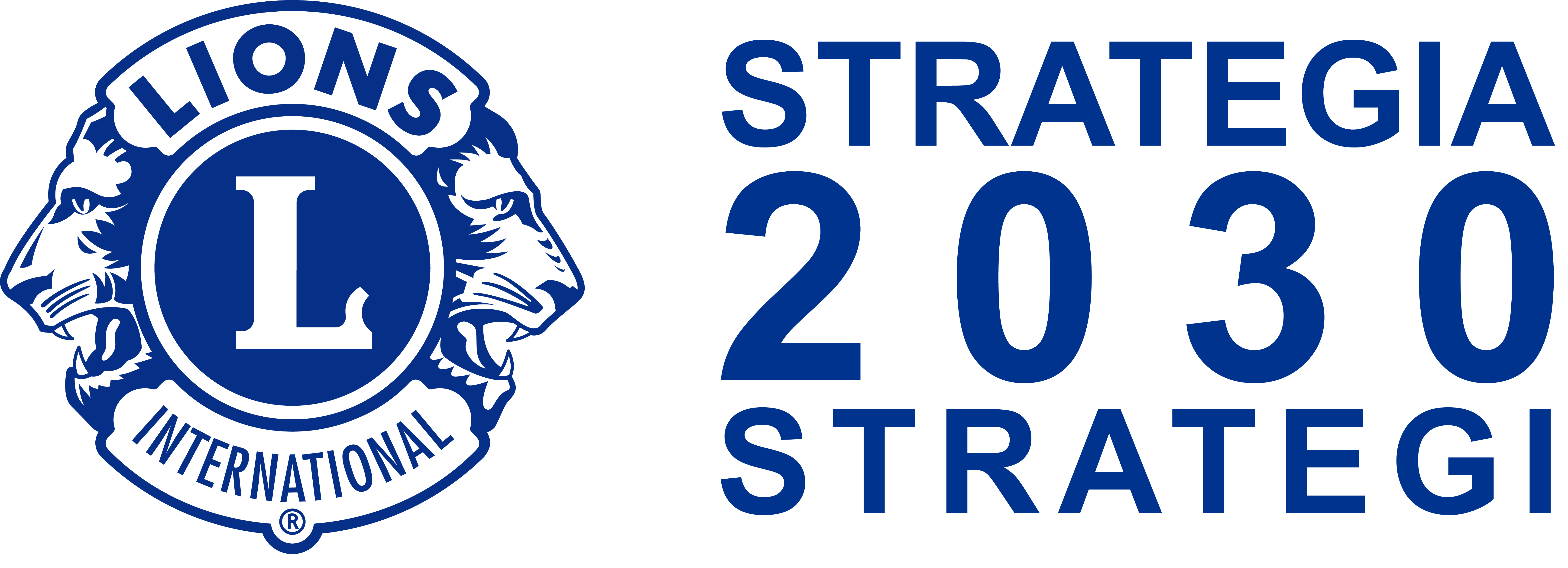 [Speaker Notes: Vår vision är att år 2030 vara Finlands mest betydelsefulla hjälpare. Att vara betydelsefull innebär kvalitet i verksamheten, att vi når dem som behöver vår hjälp, resultatrik och synlig service och inspirerande lionsverksamhet. Klubbarna är betydelsefulla på sina områden och var och en av oss kan vara den mest betydelsefulla hjälparen för någon medmänniska.
 
Vår mission är att hjälpa och tjäna i vårt samhälle. Lionsverksamheten erbjuder ett samarbetsnätverk, som långsiktigt erbjuder erfarenhet av att vara delaktig och bygga en bättre framtid.
 
Vi känner till behoven i vår omgivning och utvecklingstrenderna för att kunna tjäna framgångsrikt. Vi kan identifiera vilka förväntningar som ställs på välgörenhetsverksamhet. Vi erbjuder meningsfulla möjligheter att delta för våra medlemmar och för andra som deltar i vår verksamhet.
 
Vära värderingar är kärnan i vår verksamhet. Vi hjälper genom att verka och stöda tillsammans i lokalsamhället överallt i världen. Vi förverkligar på ett pålitligt sätt det som vi lovar. Vi tror på gemenskap – vi är fler tillsammans.
 
För att kunna uppnå våra ideal har vi tre huvudmålsättningar. Vår organisation och vårt sätt att verka skall tjäna våra klubbar och våra medlemmar på bästa möjliga sätt. Våra klubbar måste kunna blomstra, vara lockande och erbjuda en utmärkt medlemsupplevelse. För att kunna vara en stark samhällsaktör måste vi synas och påverka samhället på alla nivåer – både i klubbarnas serviceprojekt i beslutsfattande i samhället.
 
Vi når våra mål med sju åtgärdsprogram, som utvecklar distriktens och förbundets sätt att verka. Vi skapar en inspirerande verksamhetsmiljö för klubbarna, där de kan blomstra.]
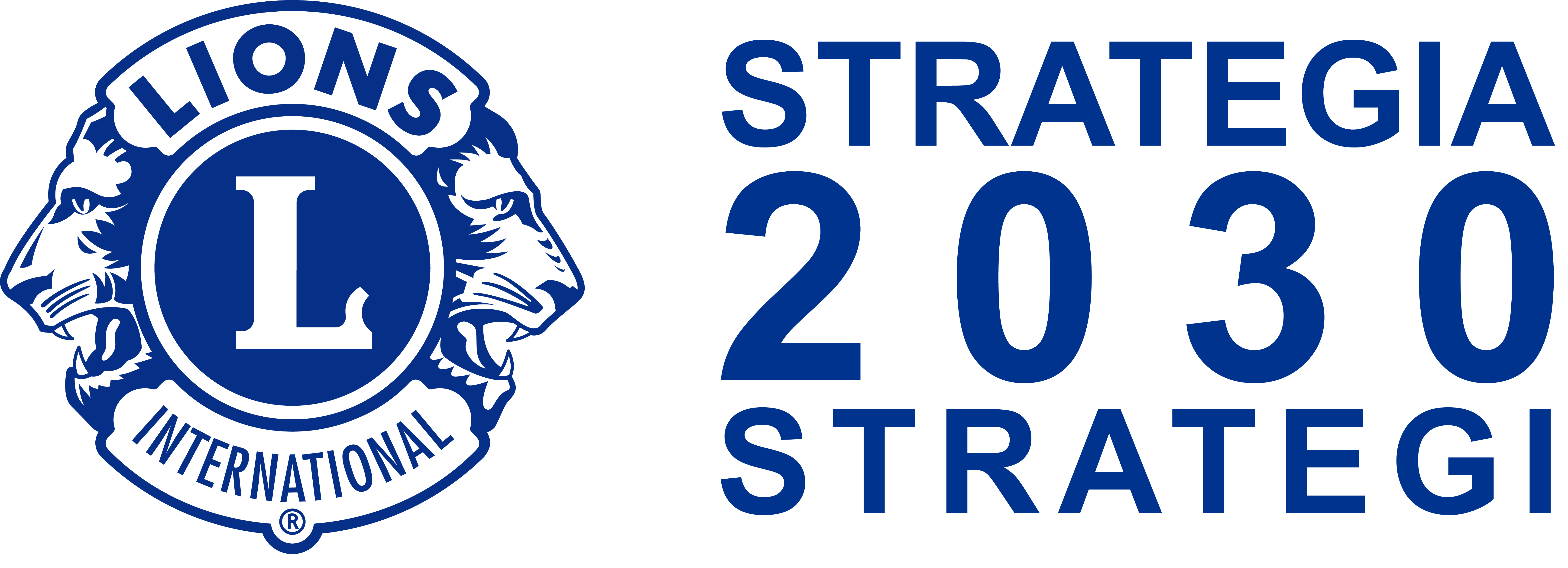 Klubben är verksamhetens hjärta
Intressant verksamhet
Behov av service
Lockande verksamhet  nya medlemmar
Partnerskap
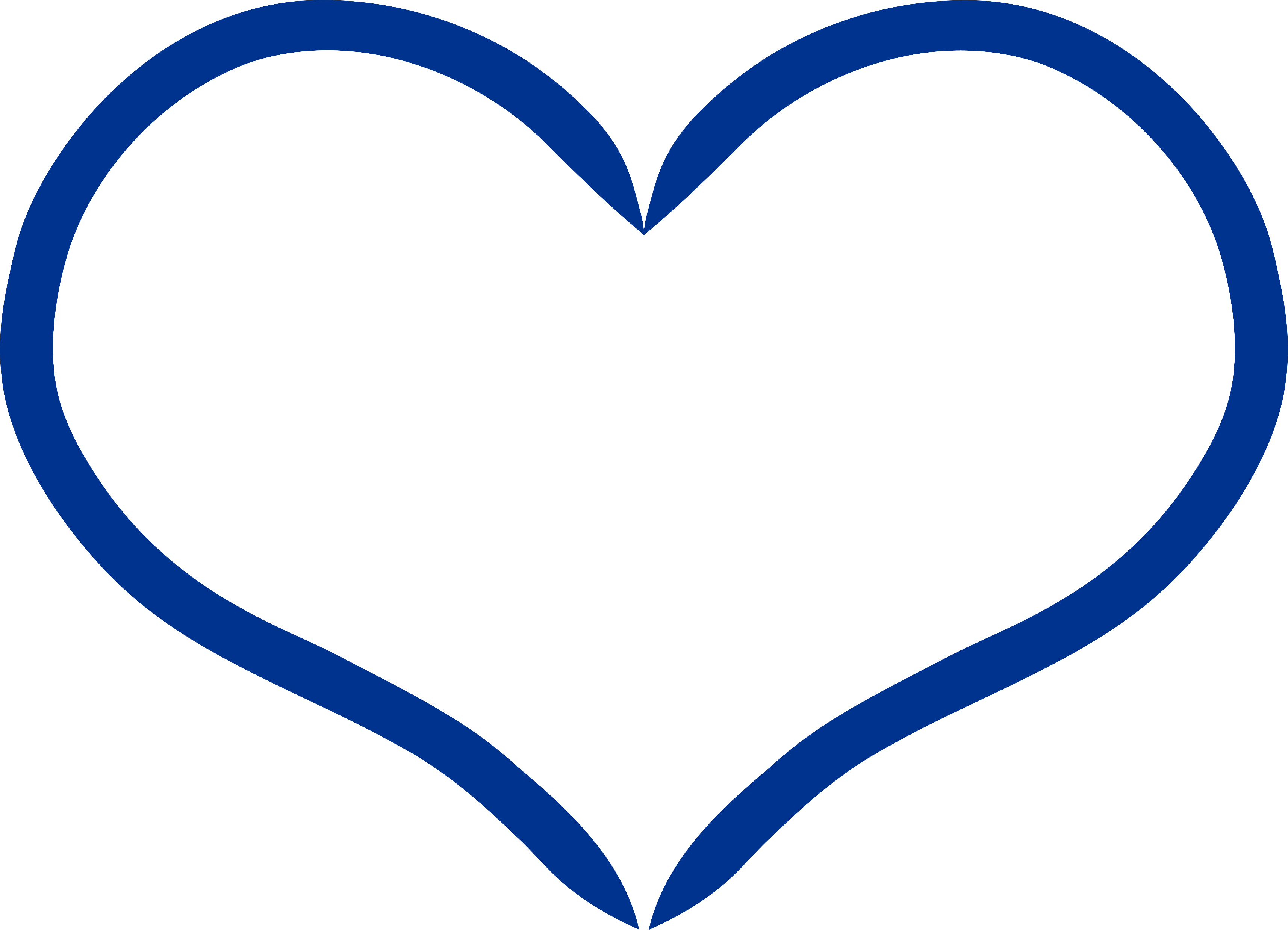 Medlemsupplevelse
Tjänstens effektivitet
Engagerande verksamhet  medlemslojalitet
Synliga aktiviteter
KLUBB
Förbättring av kunskaper
Kommunikation och marknadsföring
STÖD FRÅN DISTRIKT OCH FÖRBUND
[Speaker Notes: Genomförandet av strategin handlar om små konkreta saker. Det finns två viktiga aspekter av klubbens arbete:
Det är medlemmarna som står för aktiviteterna, som tjänar. Deltagandet i klubbverksamheten måste vara meningsfullt och betydelsefullt.
Klubben måste känna till aktörerna och servicebehoven i sitt område och bygga upp ett samarbete med andra aktörer. När en klubb är aktiv, synlig och inflytelserik i sitt område är den också attraktiv för nya medlemmar. Strategin kommer att genomföras och lionsverksamheten i Finland kommer att utvecklas genom allas vårt agerande.]
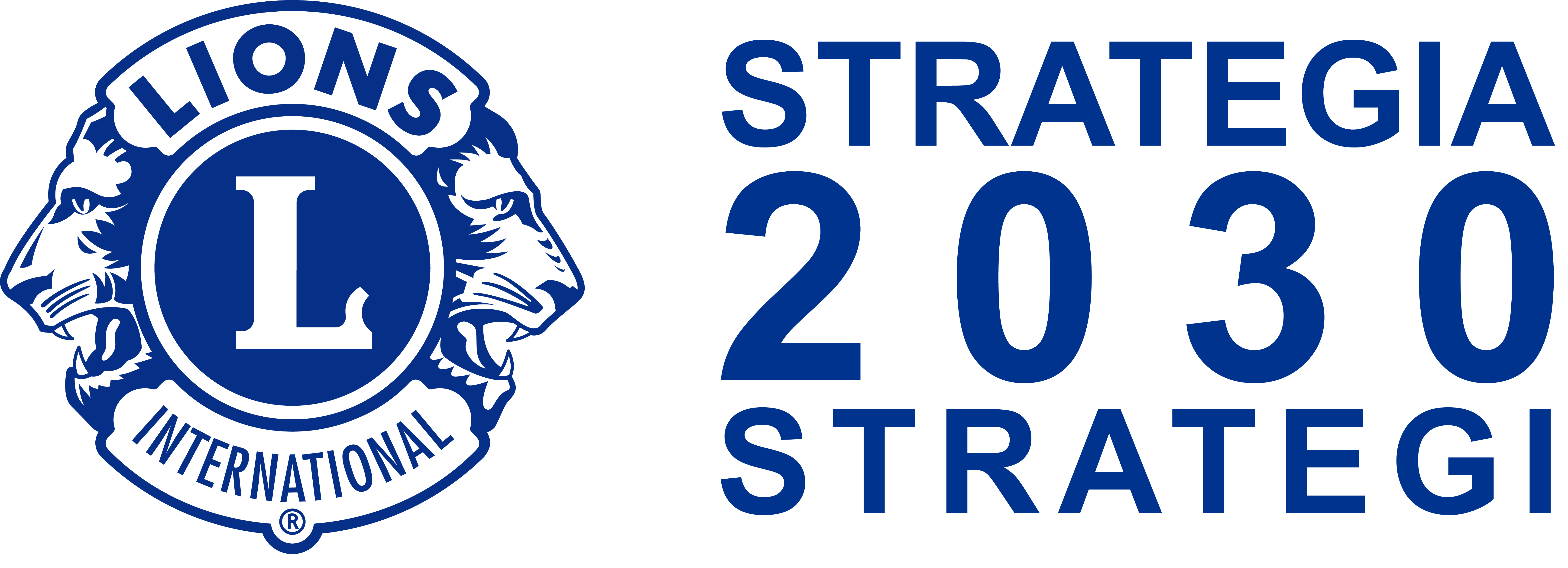 Strategin genomförs i klubbarna
MEDLEMSNÖJDHET
Värdediskussioner för att definiera klubbens syfte och mål
Medlemsenkäter för att stödja planering av verksamhet
Årlig uppföljning
BEHOV AV HJÄLP – INRIKTING OCH METODER
Behovsbedömning - vi känner till vårt samhälle, dess aktörer och behov
Systematisk planering
MARKNADSFÖRING OCH KOMMUNIKATION
Gemensamt genomförande för att öka klubbens och Lionsverksamhetens synlighet.